Helyi közösségek lehetőségei az éghajlatváltozás elleni küzdelemben
Dr. Gajdics ágnes
2024. Január 17.
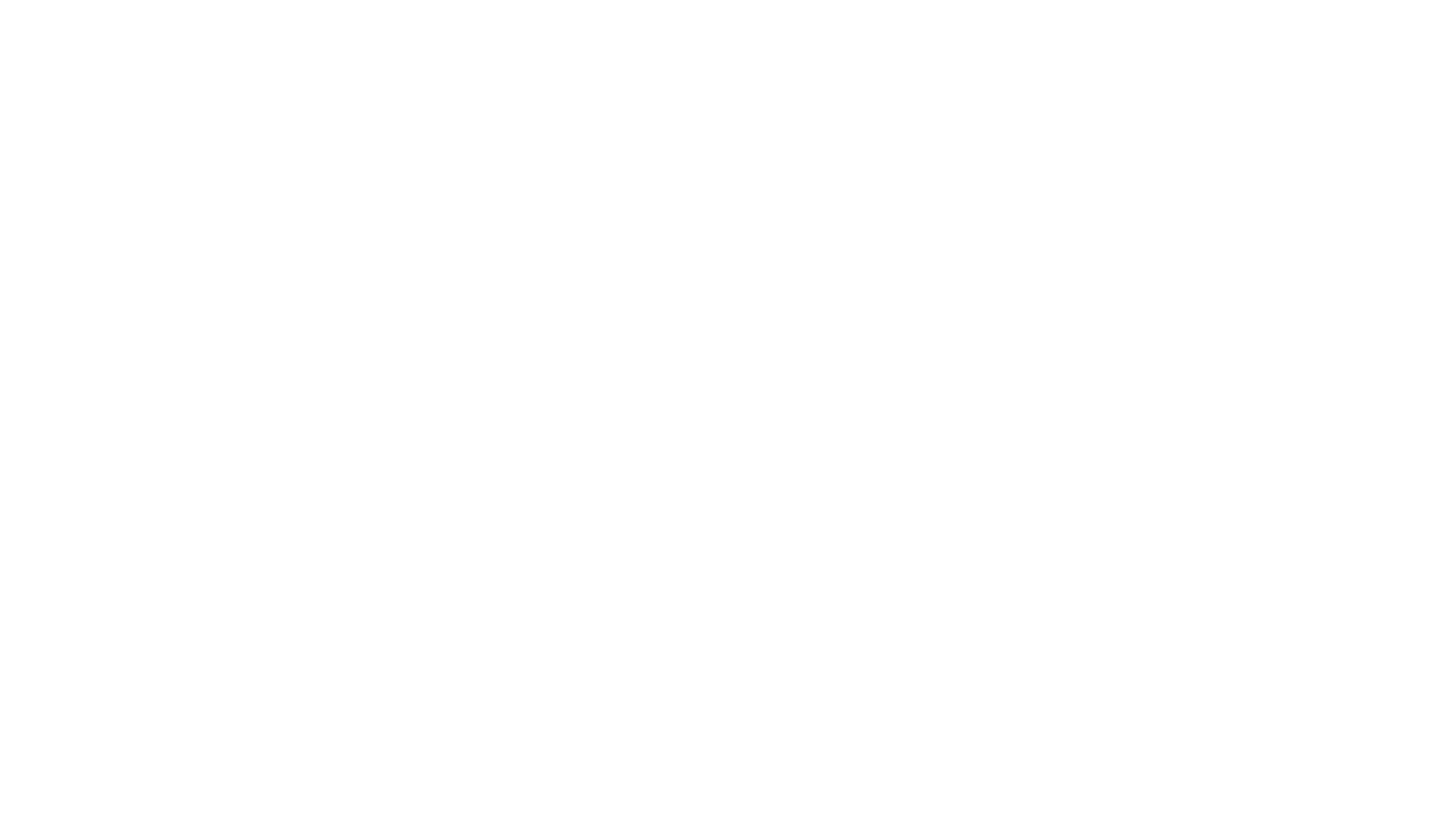 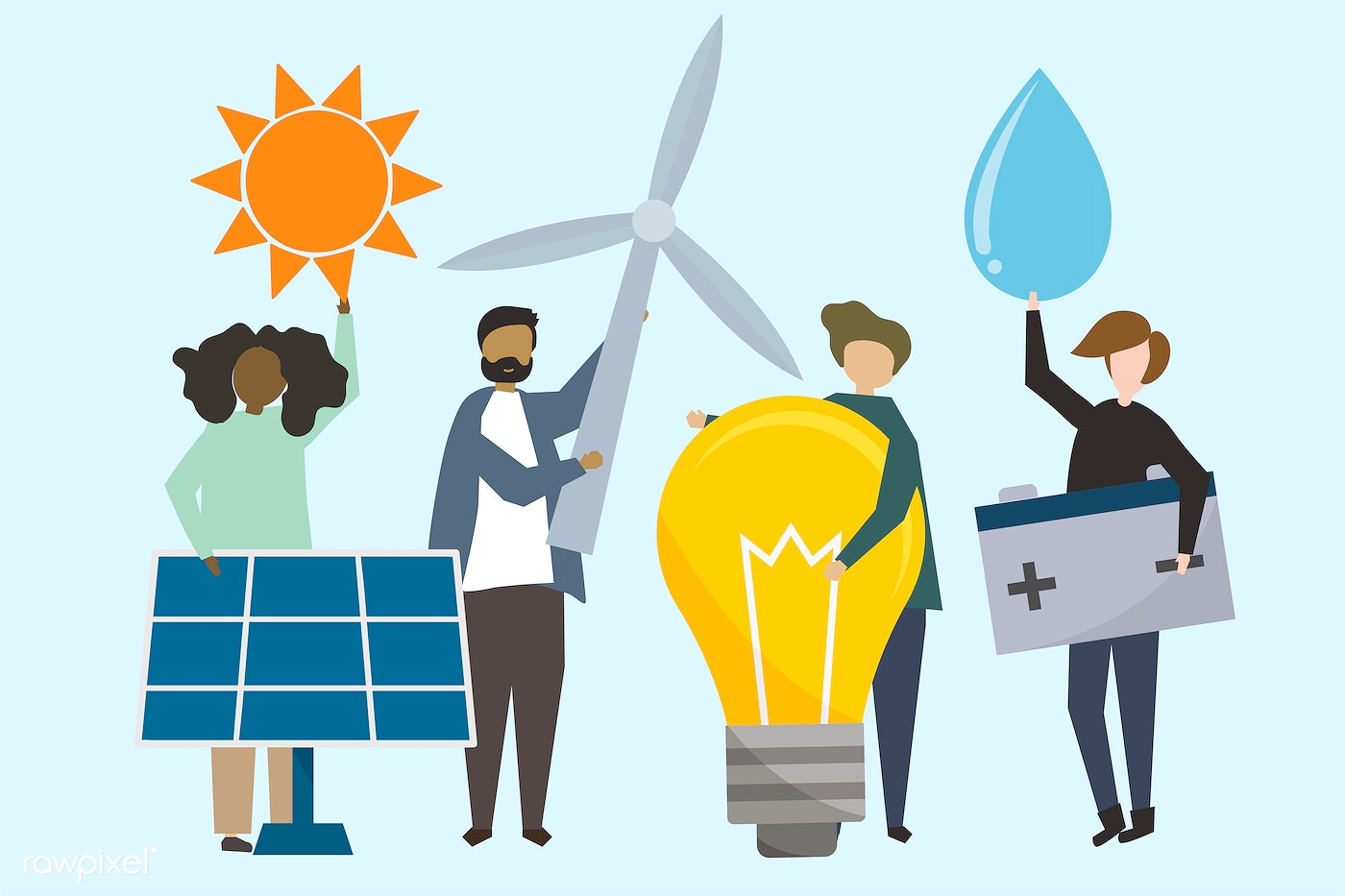 Közösségi Energia
A megújulóenergia-projekt a helyi szereplők többségi vagy teljes tulajdonában áll
A tényleges irányítás joga a közösség kezében van
A társadalmi és gazdasági előnyök nagyrészt helyben realizálódnak
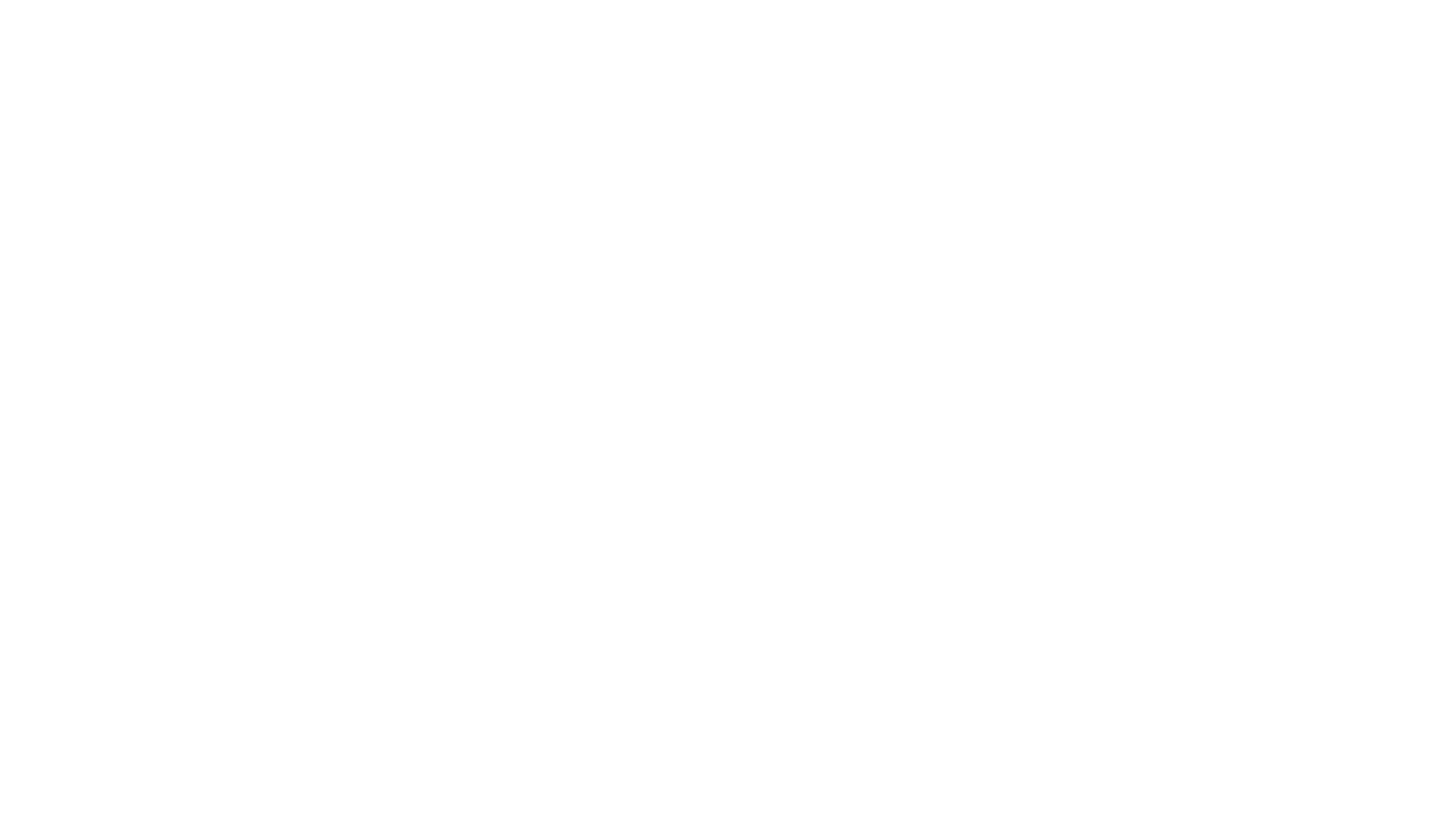 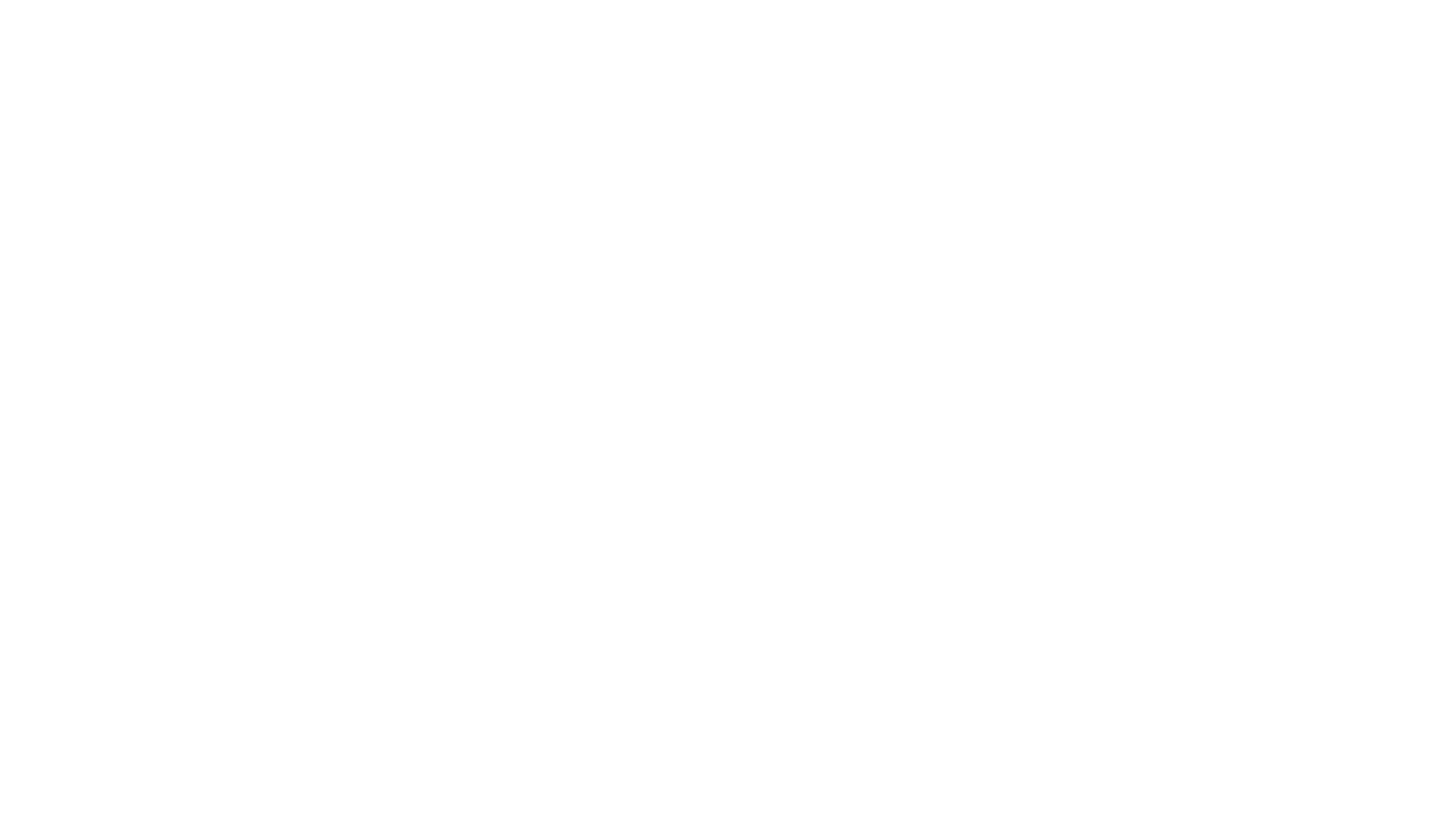 Tiszta Energiát Minden Európainak (CEP)
Energiaközösség – EU-s JOGI fogalmak
Energiaközösség 
CEC – IEMD
Megújulóenergia-közösség 
REC - RED II
jogi személy
önkéntes és nyitott részvételen alapul
elsődleges célja nem a pénzügyi haszonszerzés, hanem hogy tagjai vagy részvényesei vagy a működése alá tartozó helyi területek számára környezeti, gazdasági és szociális közösségi előnyöket biztosítson
Tényleges irányítás: tagok, akik természetes személyek, önkormányzatok vagy kisvállalkozások;
Részt vehet energiatermelésben, beleértve a megújuló energiát is
Bárki lehet tag
- Tényleges irányítás: azon tagjainak/részvényeseinek irányítása alatt áll, a tulajdonában álló és általa fejlesztett megújulóenergia-projektek közelében találhatók;
- Tagjai: természetes személyek, kkv-k, önkormányzatok
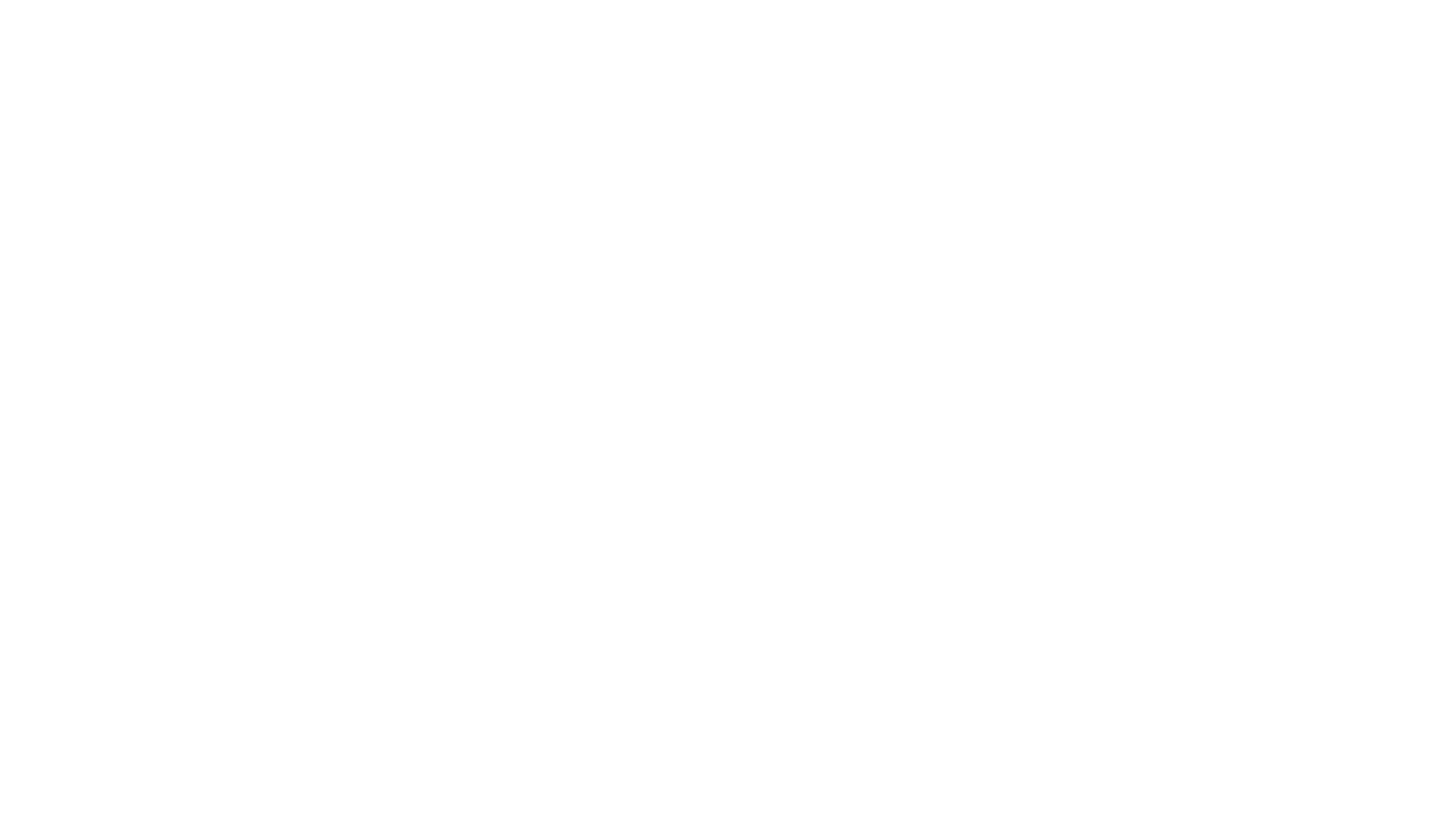 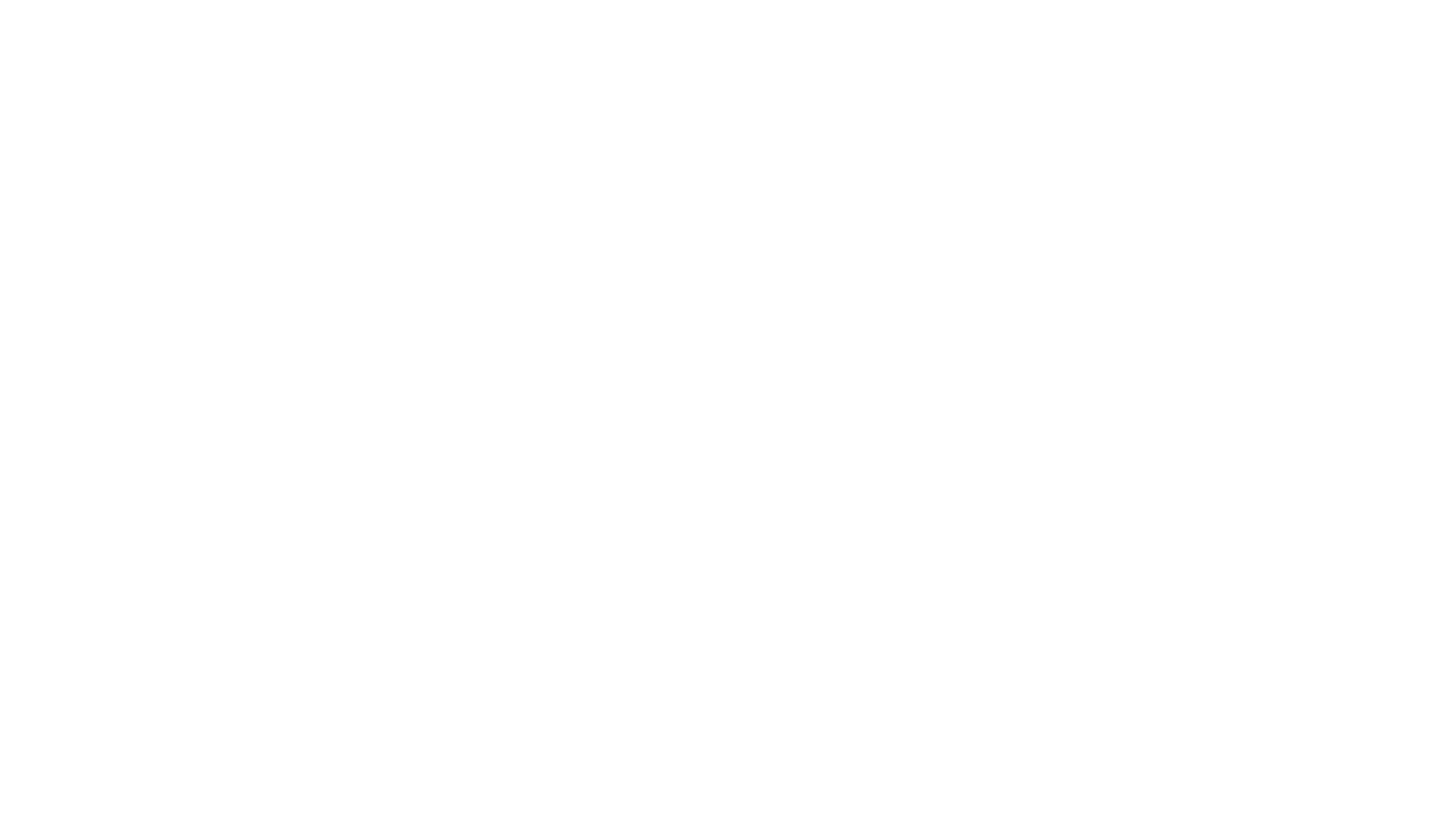 Támogató szabályozási keret (IEMD)
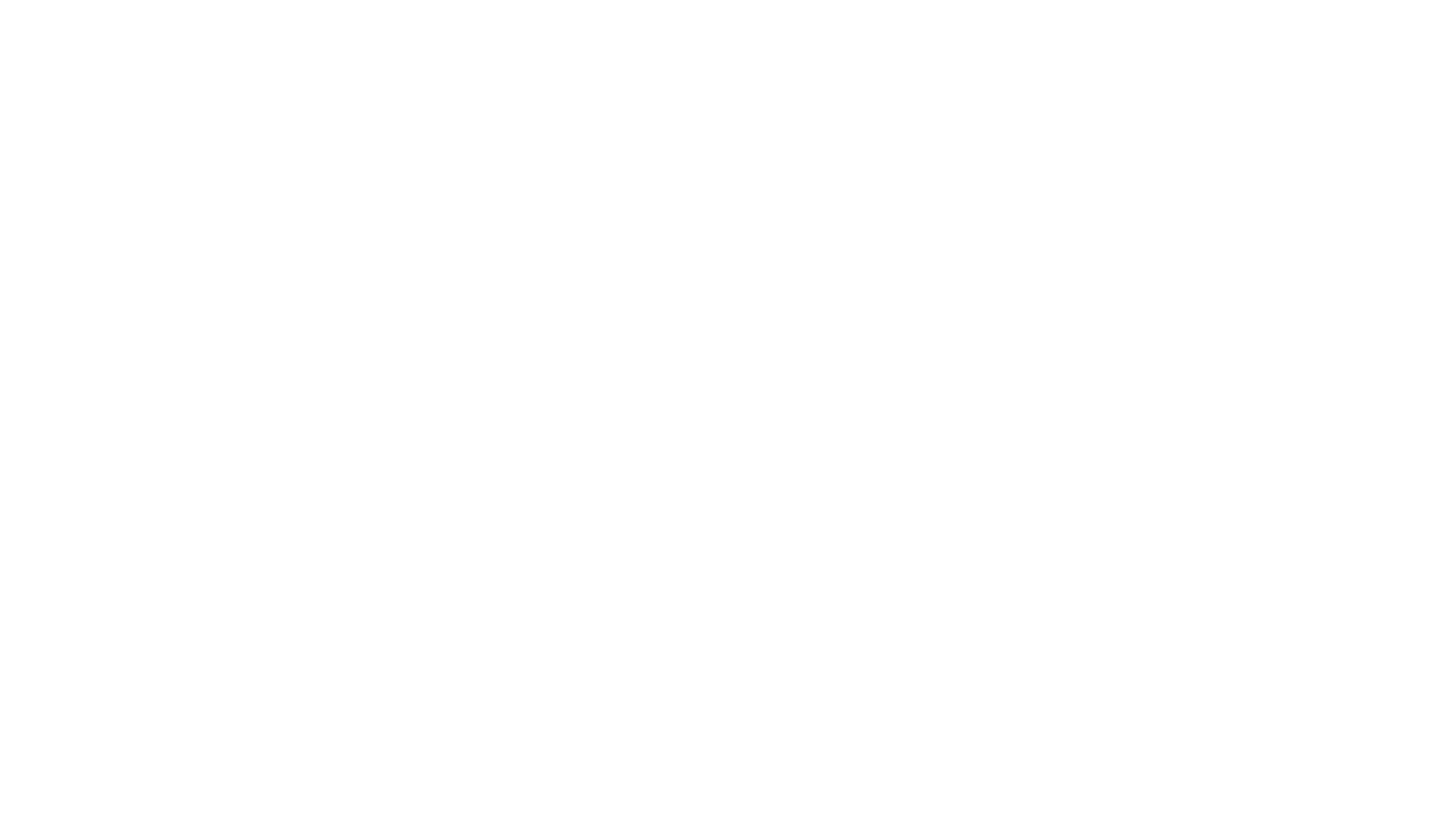 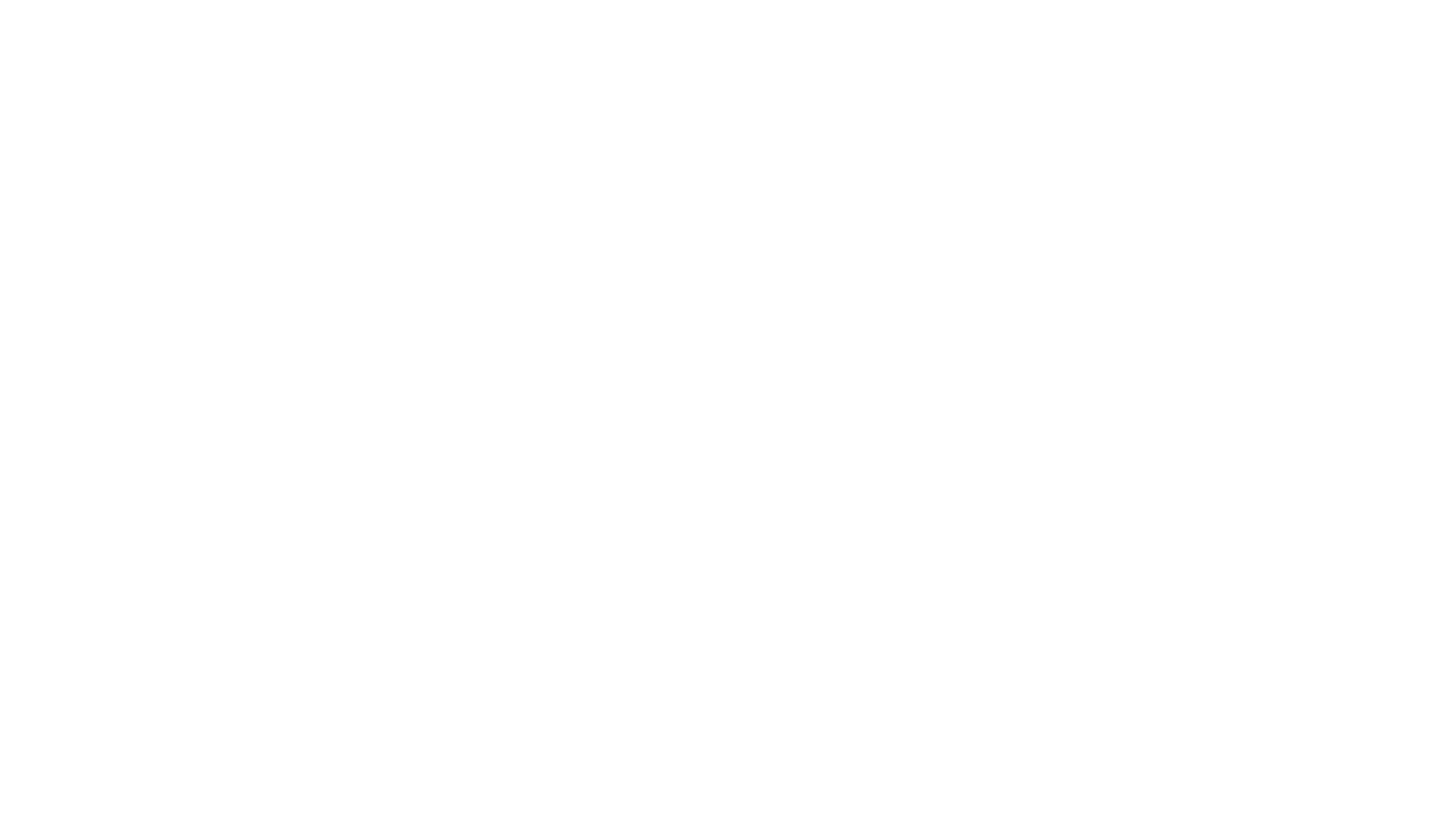 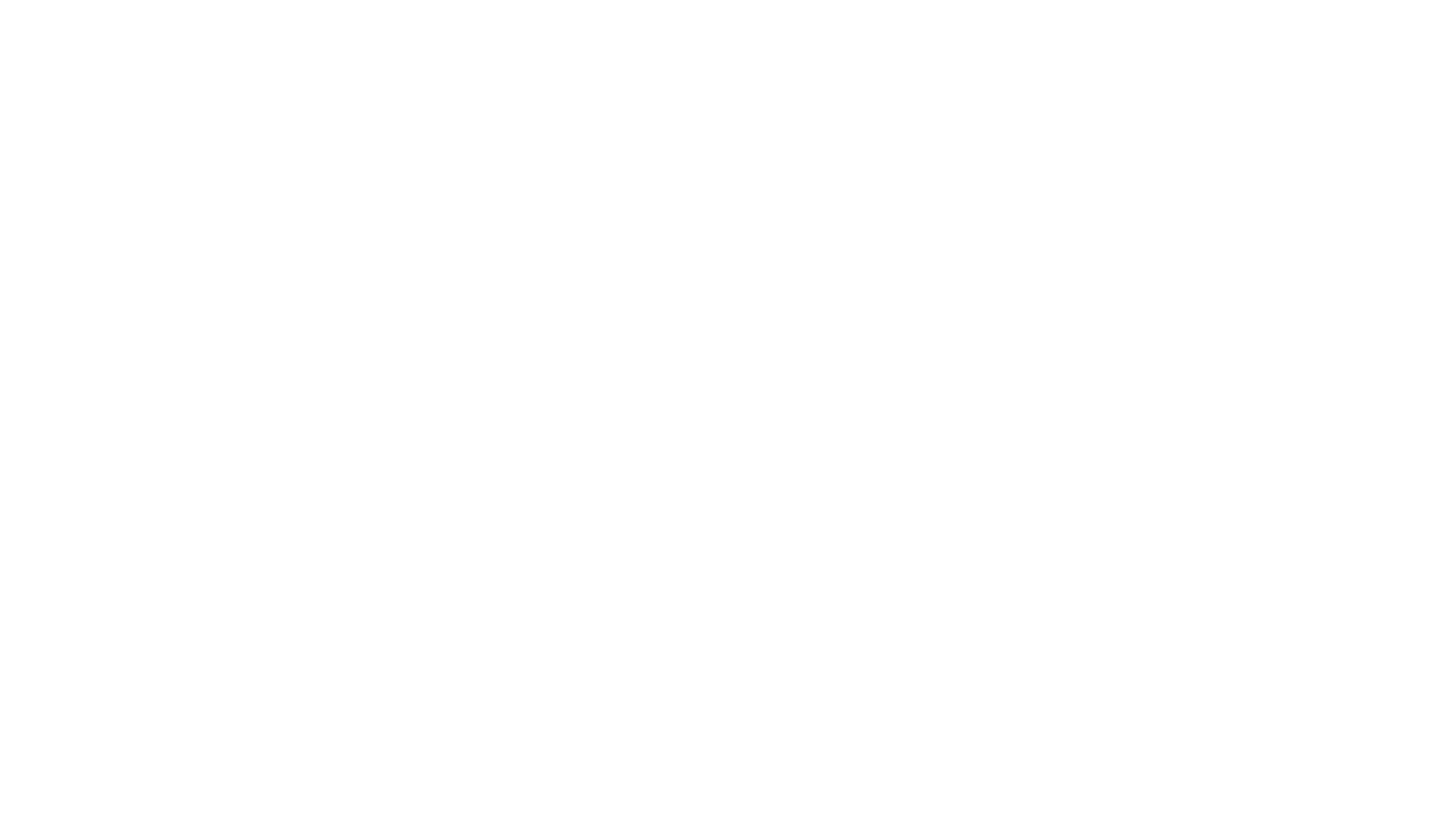 Támogató keretrendszer
(REDII)
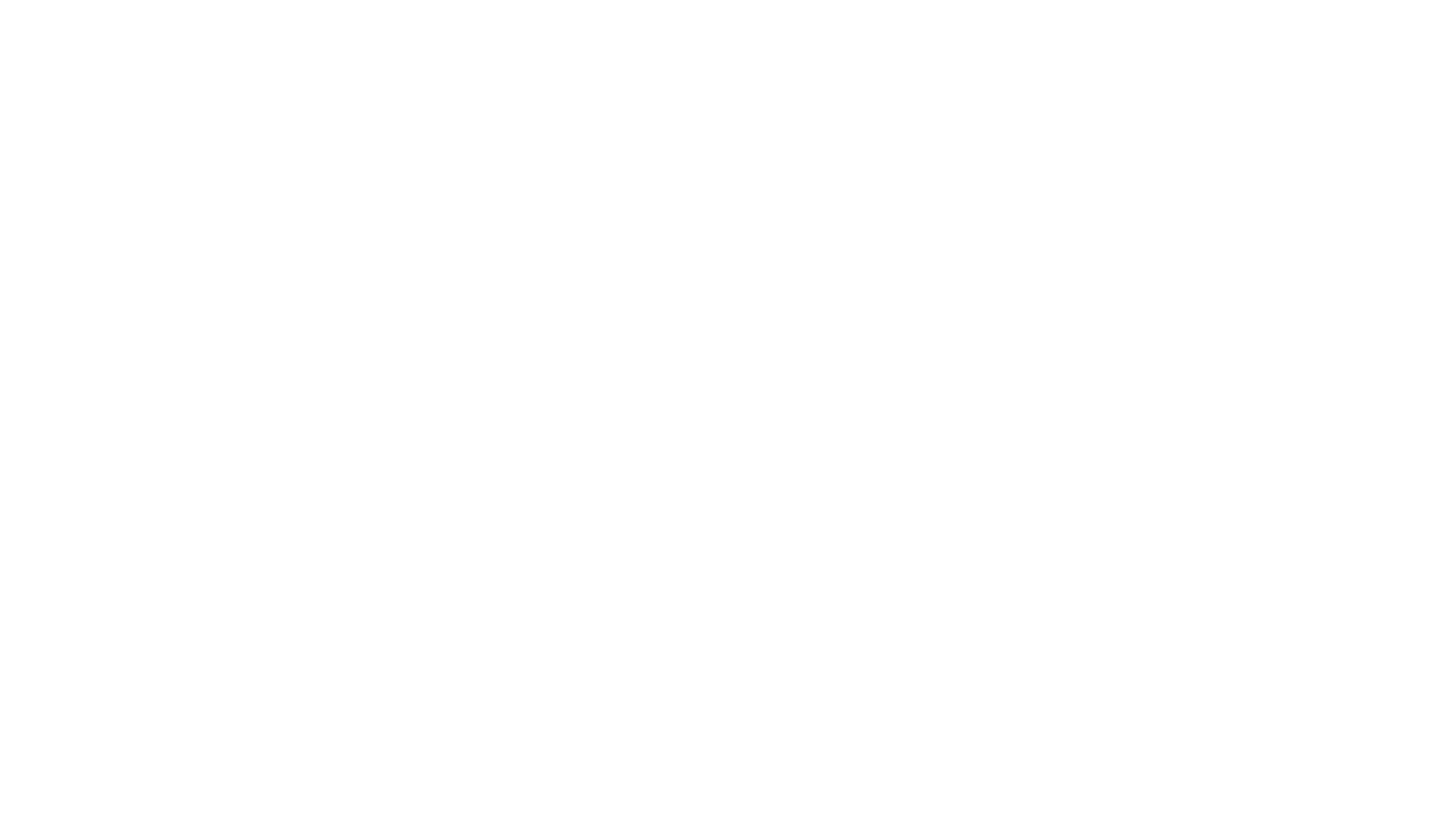 Nemzeti Energia és Klímaterv
Elő kell segíteni a kisebb méretű, helyi önellátásra alapuló rendszerek létrejöttét
Szabályozási eszközök
Gazdasági eszközök
Kiemelt szempontok: 
önellátás, energiafüggetlenség
a védendő fogyasztók érdekei
gazdaságosság 
ellátásbiztonság
Energiaközösségek létrejöttének ösztönzése
„Falufűtőművek” energiaközösségként való kezelésének lehetősége
Energiaközösségi fogalmak a magyar jogban 
Vet. 66. § (1), (1a)
Energiaközösség (IEMD)
Megújulóenergia-közösség (REDII)
Szövetkezet vagy non-profit gazdasági társaság
Elsődleges célja nem a profit hanem, hogy a tagjai számára, vagy az energiaközösség létesítő okiratában megjelölt működési területen környezeti, gazdasági és szociális közösségi előnyöket biztosítson;
villamosenergia termelés, tárolás, fogyasztás, elosztói rugalmassági szolgáltatás nyújtása, villamosenergia-megosztás, aggregálás, a közúti közlekedésről szóló törvény szerinti elektromobilitás szolgáltatás nyújtása és elektromos töltőberendezés üzemeltetése tevékenységek közül legalább az egyiket végzi;
irányítási jogot nem gyakorolhatnak benne olyan társaságok, illetve azok kapcsolt vállalkozásai, amelyek a villamosenergia, illetve gázellátás területén tevékenykednek.
Energiaközösség
megújuló energiaforrásból termel villamos energiát, ilyen villamos energiát fogyaszt, tárol vagy értékesít;
tényleges irányítást azon tagok látják el, akik/amelyek felhasználási helyeinek csatlakozási pontjai a megújulóenergia-közösség tulajdonában álló́ villamosenergia-tároló és erőmű csatlakozási pontjaival ugyanazon nagy/középfeszültégű transzformátorállomási körzetben helyezkednek el.
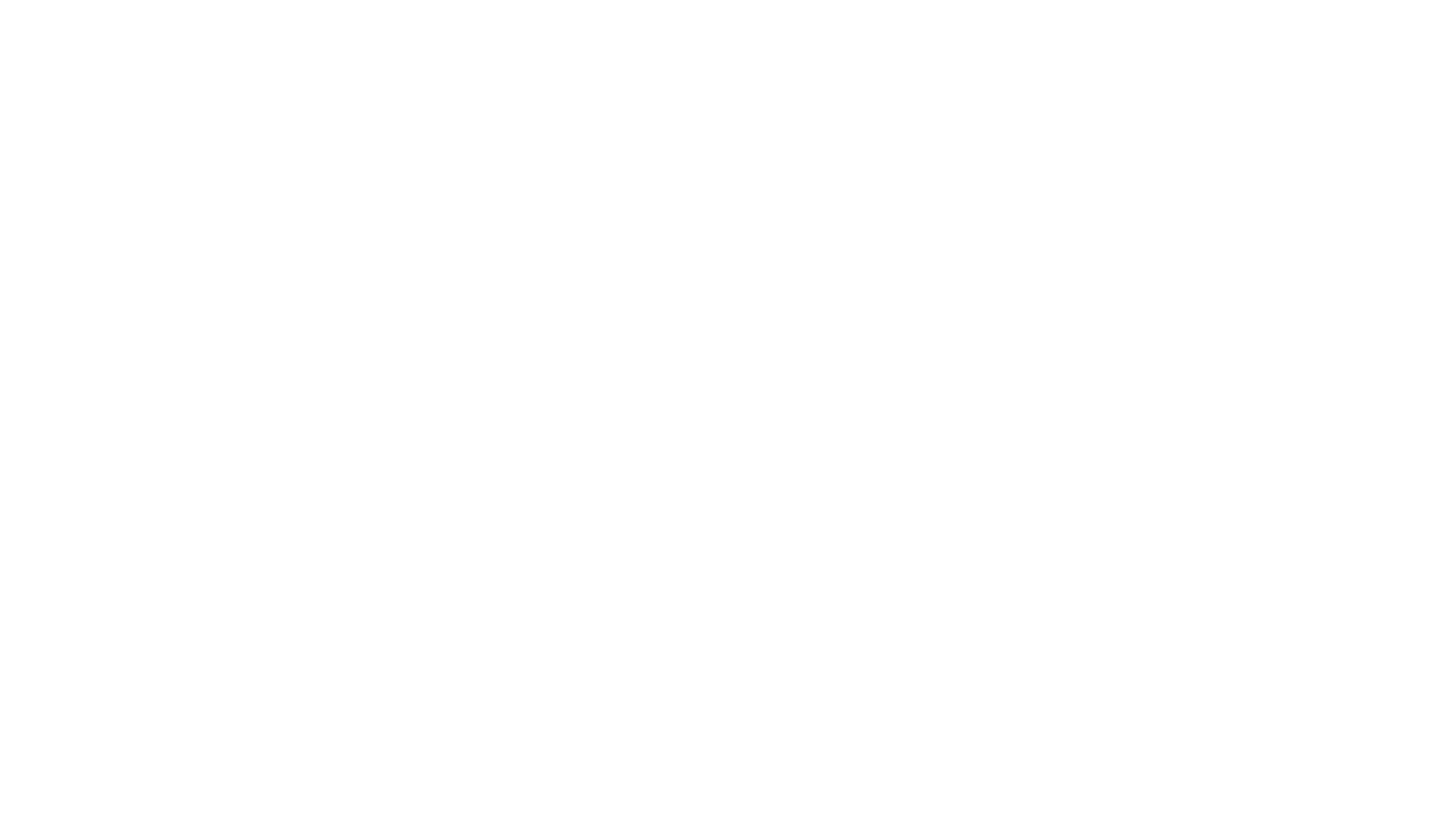 A Helyi önkormányzatok szerepe
Hátráltató tényezők
Intézményi, jogi feltételek hiányosságai
Erőforrások és a megfelelő ismeretek hiánya
Piacra lépési akadályok
Not in my backyard (NIMBY) hatás
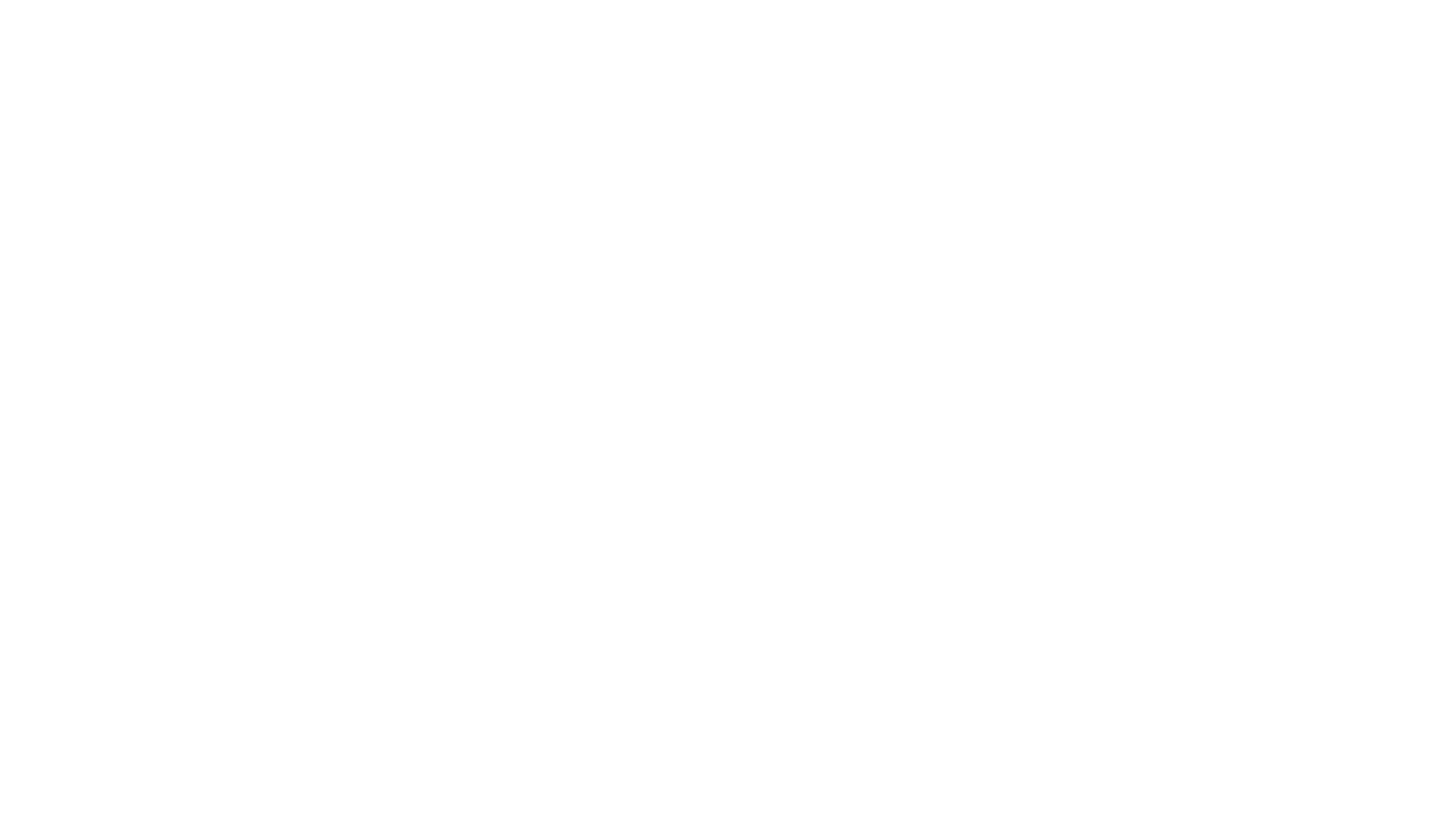 KÖSZÖNÖM A Figyelmüket!
www.emla.hu
Agnes.g@emla.hu